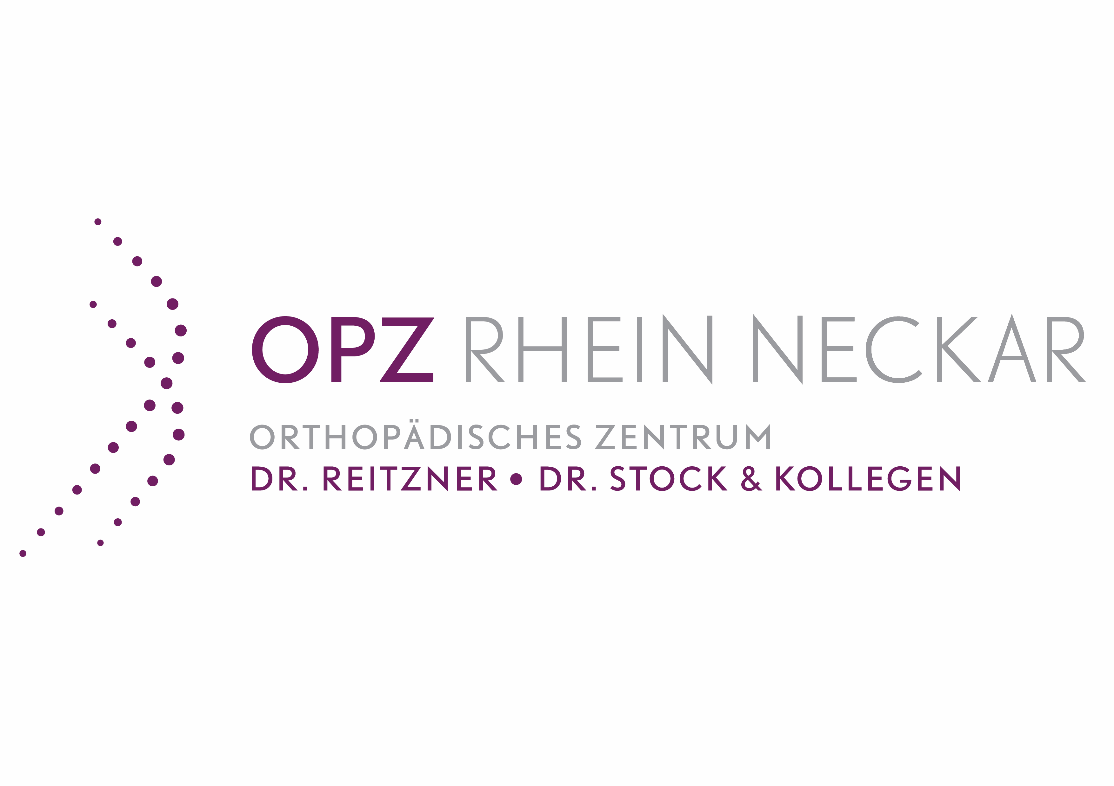 Mit unseren sechs Standorten und mittlerweile über 100 Mitarbeitern sind wir immer auf der Suche nach neuen motivierten Mitarbeitern.

Zur Verstärkung suchen wir daher:

Medizinische Fachangestellte (m/w/d)
Angestellte/-r mit vergleichbarer medizinischer Ausbildung
Medizinisch technische Radiologie Assistent/-in

Motivierte Angestellte/-r aus fachfremden Bereichen wie z.B. Einzelhandel, Hotel, Gastronomie, etc. 

Haben Sie Lust auf eine neue Herausforderung? Scheuen Sie sich nicht, uns anzusprechen und Kontakt aufzunehmen. 
Selbstverständlich erfolgt eine umfassende Einarbeitung in die verschiedenen Bereiche der Orthopädie. 

Weitere Infos erhalten Sie:
über die Homepage unter www.opz-rhein-neckar.de 
bei unserer Personalleitung Frau Göhrig oder Frau Schemenauer unter 0160 – 7633270
Oder schreiben Sie eine E Mail an bewerbungen@orthopaedie-sinsheim.de

Wir freuen uns auf Sie !